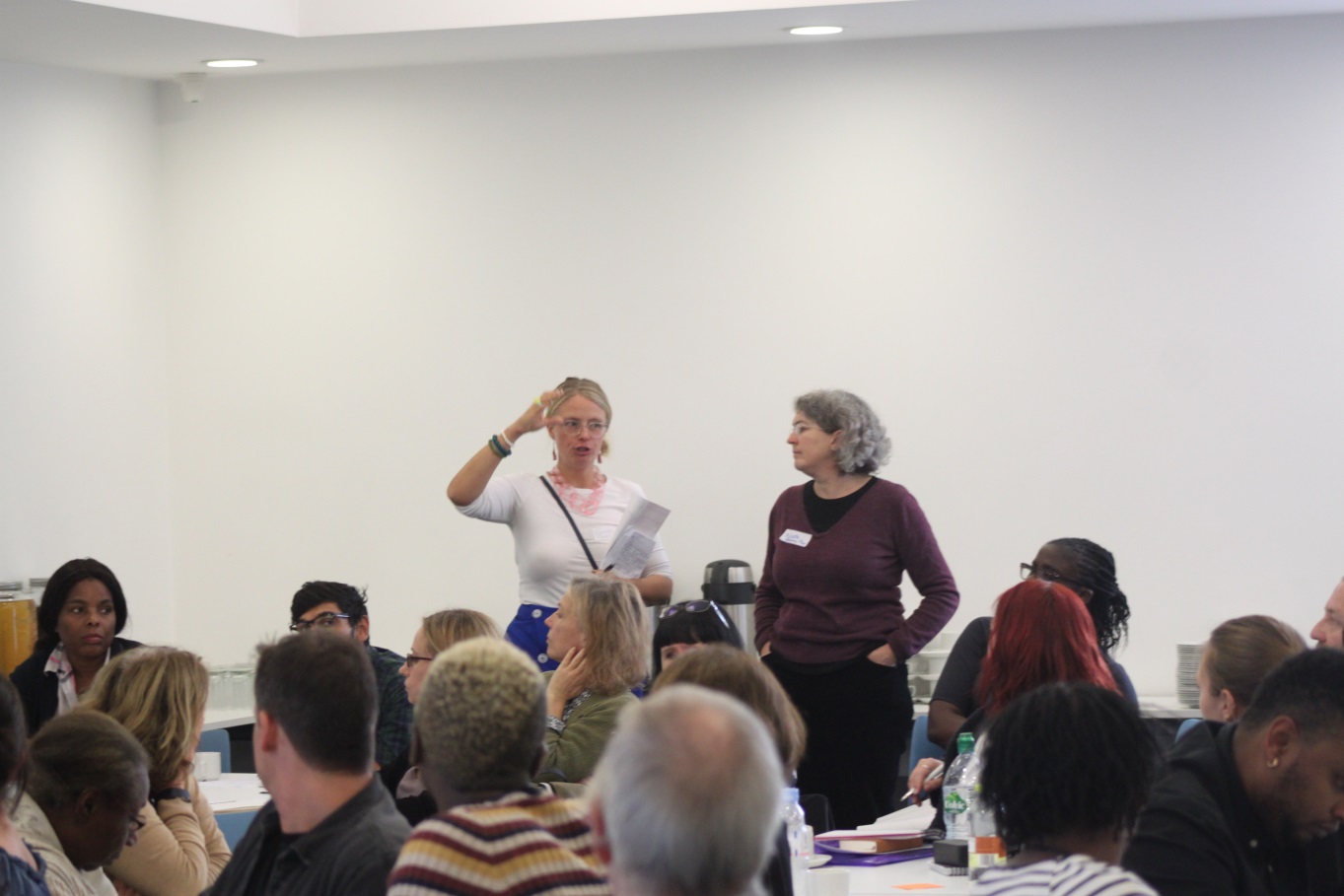 The Voluntary Sector in the Integrated Care System
Hackney and City
Voluntary Sector in Hackney
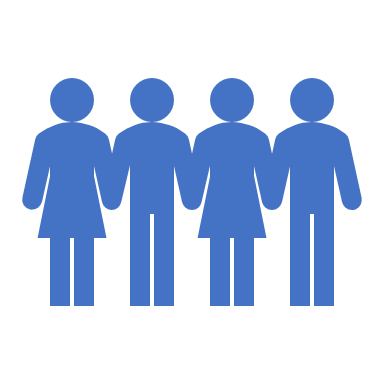 health and social care organisations
the advice sector 
children and young people
the arts and cultural sector 
grass roots community action 
 
works to address the  socio-economic factors that affect people’s health and ability to participate in community life
Voluntary Sector in Hackney
Voluntary Sector Contribution to Integrated Care System
Body of evidence on Community Centred and Asset Based approaches to health positively address:

 Wider Determinants of Health  
Health Inequalities
Community organisations in Hackney
Communities of interest i.e. parents groups; older peoples informal groups; 


Communities of geography: Tenants & Residents Associations; estate based community gardens;


Communities of ethnicity: BAMER led organisations: ie Turkish organisations; Vietnamese organisations;
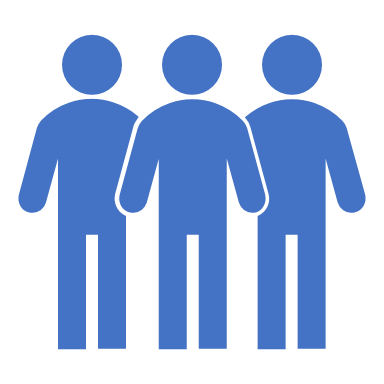 Community sector in the Integrated Care System
Community sector in the Integrated Care System
Source ( Dr Brian Fisher Chair NHS alliance and Dr Gabriel Chanan – Health Empowerment Leverage project)
Examples of work with the Community Sector
Bowel Cancer Screening Promotion – funded via the Healthier Hackney & City fund this project is testing if community led culturally specific interventions, working in partnership with GP’s, lead to an uptake in Bowel Cancer screenings 

Information and Signposting – Funded by the CCG this project is working to support residents furthest from services to access them, through training and funding 6 BAMER community organisations in partnership with Doctors of the World to give accurate signposting to people in need of health support and support those having difficulty registering with a GP or accessing healthcare due to immigration status.  This programme reaches over 1000 people a year.

 Condom Distribution – Funded by Public Health – this project is a payment by activity contract to register Hackney’s African residents aged 25 onto the Free Condom Project. This project has engaged and signed up over 850 people per year.
Examples of work with the Community Sector
Peer Support Grants -Funded by the CCG this project has funded over 324 Hackney residents with long term health conditions  to receive 12 weeks peer support through community organisations , in their own language or in an area near them 

Coordinating and recruiting the training of Youth workers in mental health first aid (60 participants) and coordinating four 5 week mental health group supervision sessions for frontline workers in the VCS. 

 Providing safeguarding awareness training through a community champion model – in partnership with the Adult and Children Safeguarding Boards unfunded

Faith Network: In partnership with London Borough of Hackney policy team, Hackney CVS has set up an embryonic Faith Network.  This is to work with faith leaders and to offer them training and support in a range of areas such as safeguarding;
Voluntary sector in the Integrated Care System – current enabler work
VCSE structures in Hackney
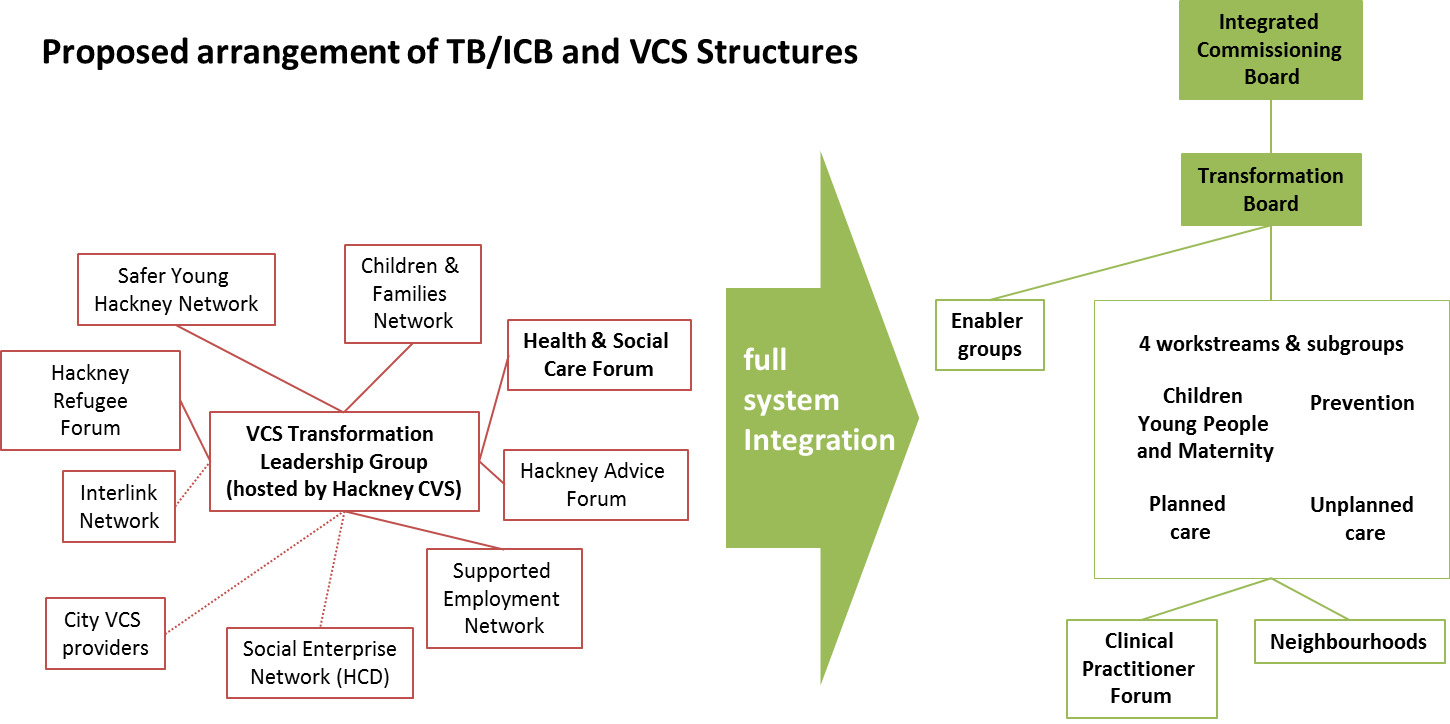 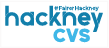 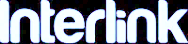 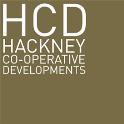 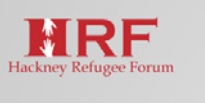 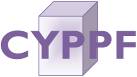 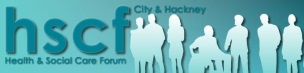 VCSE Transformation Leadership Group
Health & Social Care Forum  – main network for VCSE involvement in Integrated Care System (weekly e-news/ quarterly meetings/subgroups ) 

a key agent of the HSCF: acting as an accountable structure for the voluntary and community sector's engagement in the Integrated Care System and leading the development of a neighbourhood pilot. 
Made up of VCSE representatives – who are chosen via a transparent  recruitment process 
Current membership VCSETLG: 13 representatives who sit on boards as HSCF representatives
Report back to wider sector via HSCF meetings and e-newsletter
Governance Review workplan 2019
Protocols for managing conflicts of interest of members of the board and those of Hackney CVS as both a commissioner, facilitator and consortium lead.  
New partnership agreements, strategic alliances or memorandums of understanding between VCS organisations working on common areas/service provision 
Contracting processes and relationships with commissioners and between those commissioned
Communication to the wider sector 
Appropriate allocation of core funding 
Review points for the next 12 months
VCS pilot Neighbourhoods 19-20
Well Street Common Neighbourhood
The Neighbourhoods
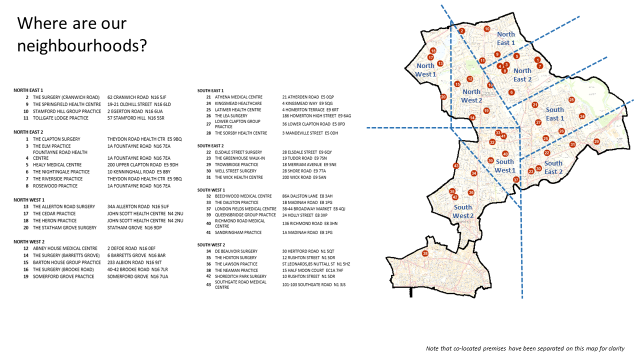 8 neighbourhoods in Hackney, based around GP practices
30-50,000 residents per neighbourhood
The City
Drivers
VCS pilot in a nutshell
Activities
Map advice / daily living skills support provision across the - including capacity and waiting lists,  with a micro focus on two neighbourhoods: Well Street Common and Clissold Park. Focus on  needs of complex clients (Pro-Active care list, MDT, Wellbeing Network, Social Prescribing, local partnership)
Co-produce a common competency framework needed from advice service/ daily living support  

Creation of Neighbourhood partnership
Identification of lead VCS organisation

Training of local VCS organisations in peer support, signposting, working in neighbourhood structures
Matched fundraising to support sustainbility
Key aligned pilots
Well Street Common VCSE led Pilot - focus on social determinants of health 
GP Confederation priorities in Clissold Park Neighbourhoods – Citizen’s advice
Care Navigation Pilot  -potential for cross sector training in key competencies such as whole systems thinking; motivational interviewing; navigation/ assisted referrals
Outcomes
Next steps January-March
Evaluation framework – to be finalized following the January workshop
Recruitments
Engagement  and preparation meetings with Well Street Common VCSE organisations
Engagement and preparation meetings with GP clinical leads
Coordination with other pilots